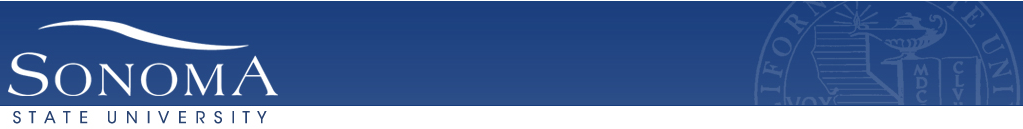 Project Title
Write less; please more pictures!
yourwebpage.weebly.com
youremail@gmail.com
Senior Design Project Proposal 
names
Sonoma State University Department of Engineering Science
Advisor: name
Client: name
1
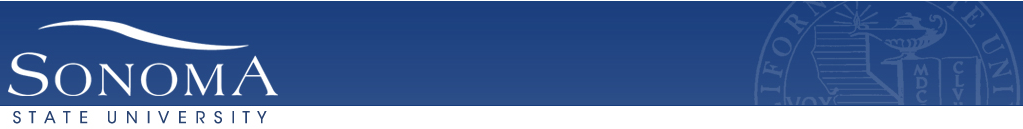 Overview
Problem and Solution
General System Overview
In Depth System Description and Technical Components
Sensors, Controllers, Server
Testing and Results
Materials and Costs
Timeline
Potential Risks
Conclusion
2
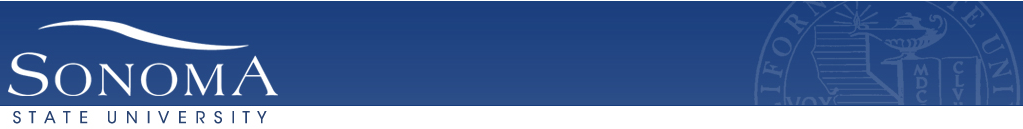 The Problem
What is the problem
3
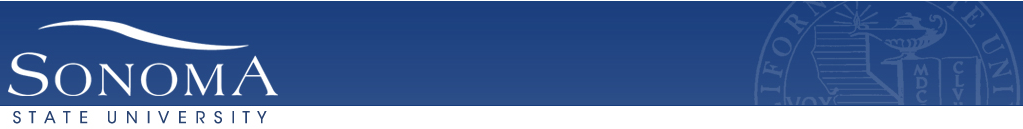 The Proposal
What do you propose?
4
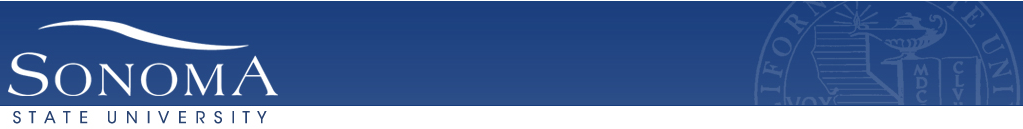 Existing Work
Summary of what exists
5
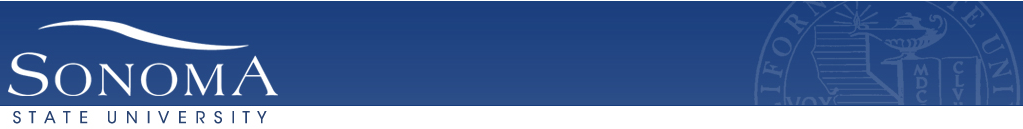 Proposed Implementation
Basic Implementation Of your Sysytem
6
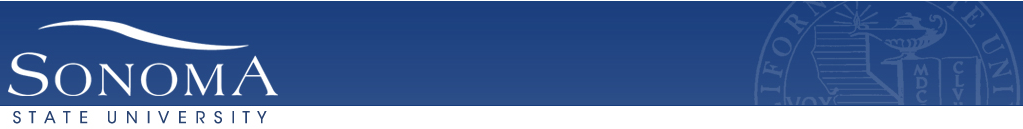 System Overview
Explain all the parts – diagram
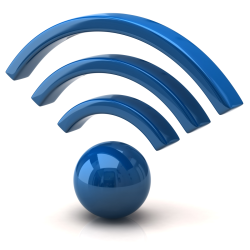 7
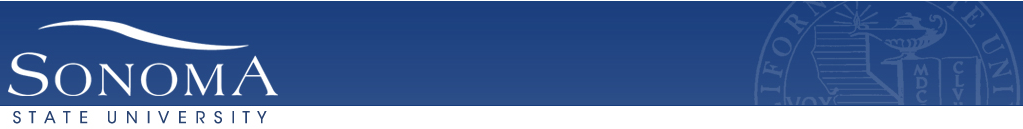 Challenges & Risks
Design Challenges
8
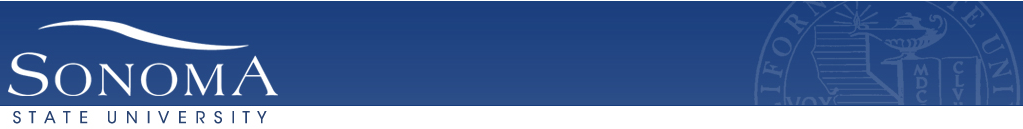 Hardware Design
Short Circuit Diagram
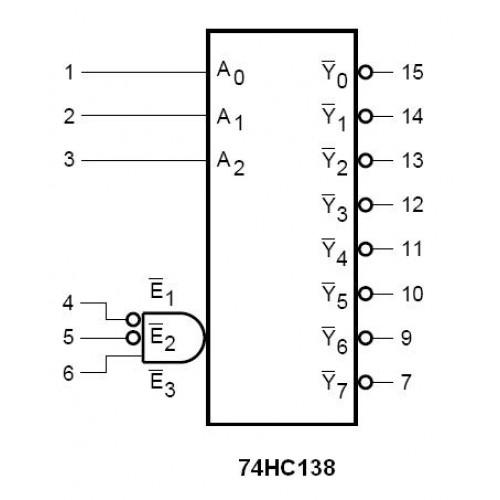 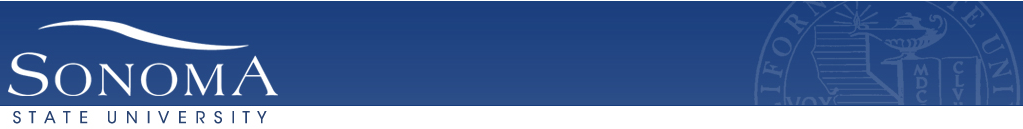 Software Design
Show flowchart of the software
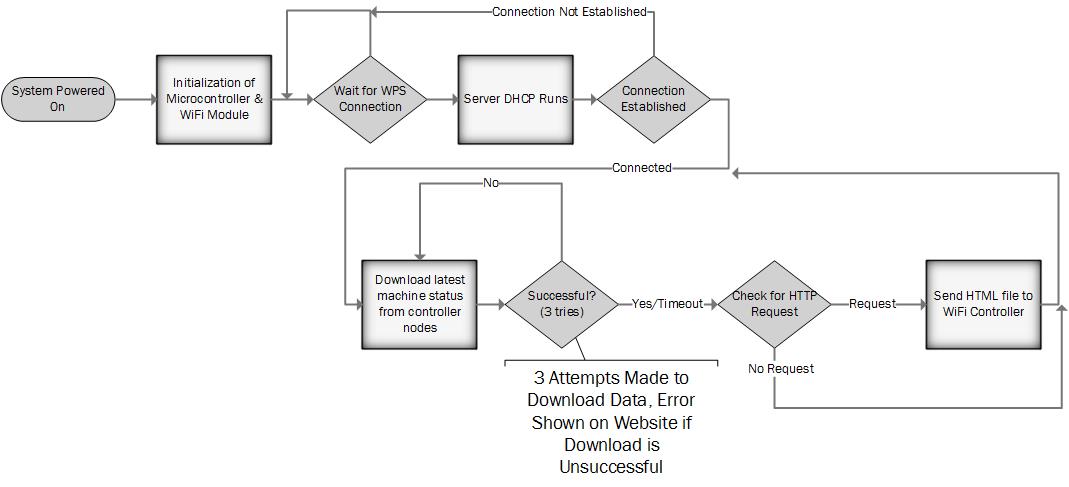 10
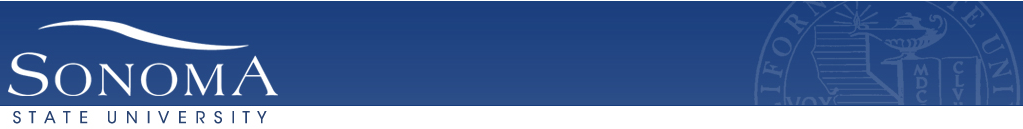 Current Test Results
What have you tested
11
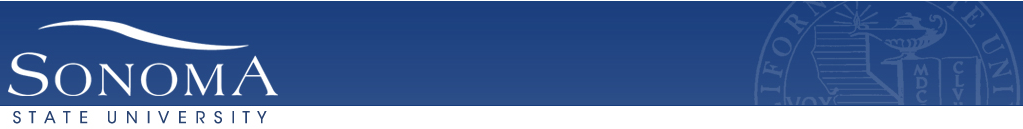 Test Results
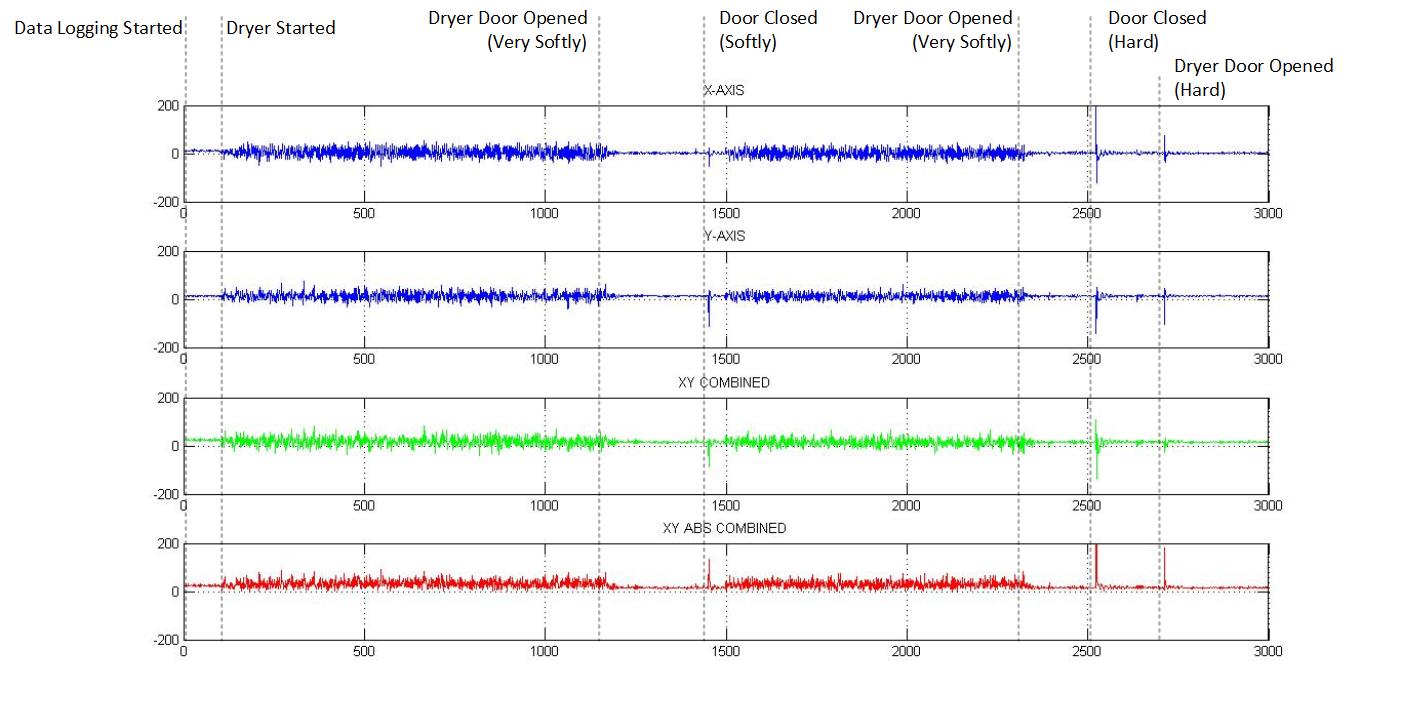 12
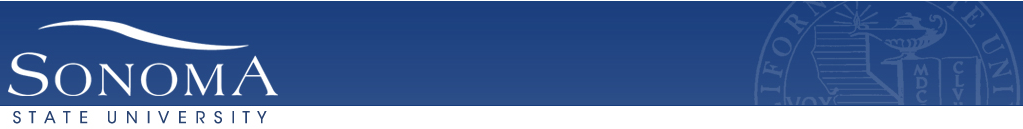 Estimated Budget
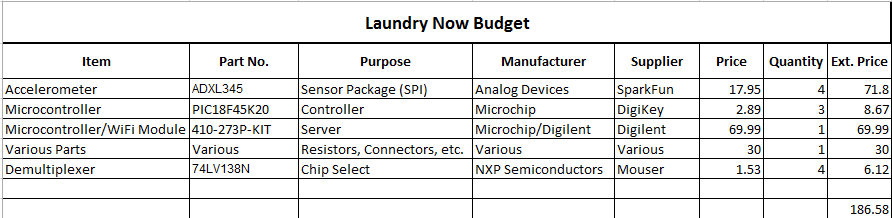 13
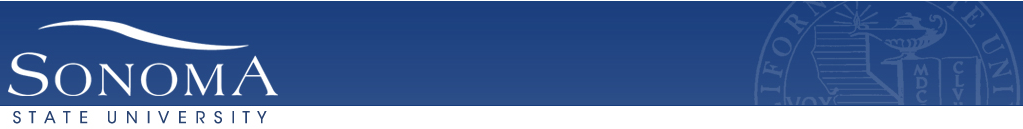 List of Components
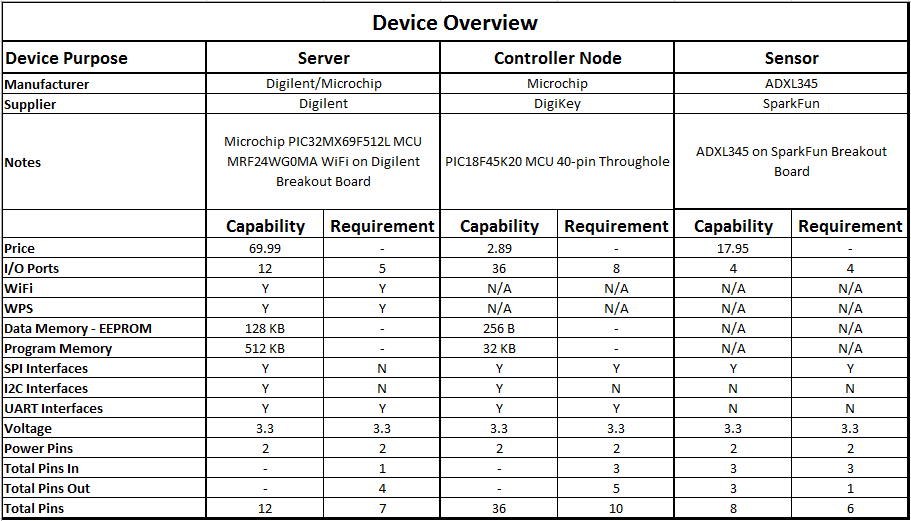 14
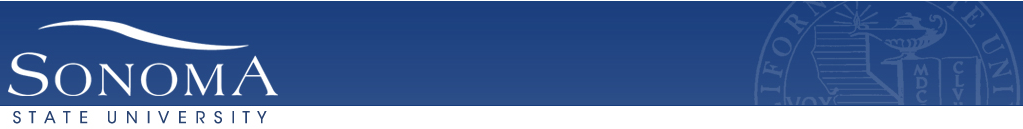 Schedule
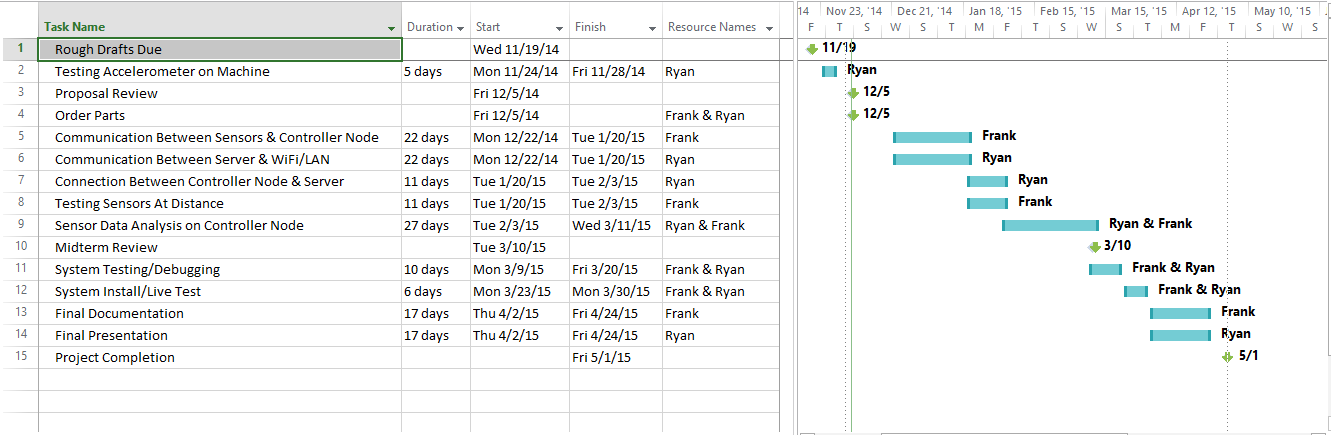 15
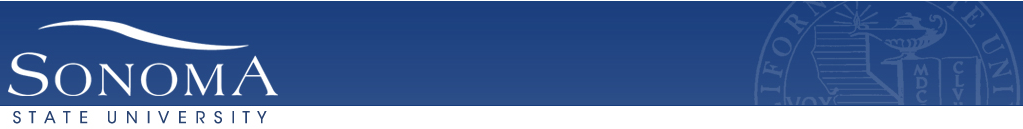 Schedule
Project Milestones
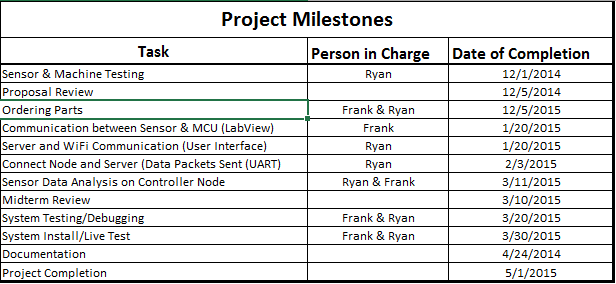 16
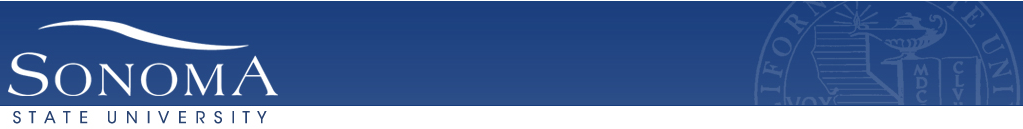 Supported Courses
Programming (CS115)
Fundamentals of Logic Design (ES112)
17
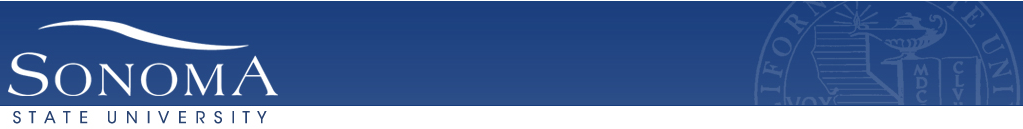 Questions
Questions/Comments
18
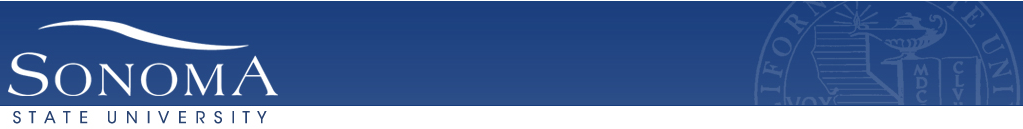 References
http://www.macgray.com/
Mac Gray is the inventor and s
19